Cheshire East Information, advice and support (CEIAS)
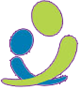 A service for children and young people who have Special Educational Needs or Disability and their families
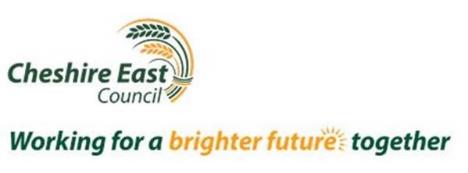 OFFICIAL
What we provide
Accurate, impartial information and advice about special educational needs and disabilities from 0-25 years 
Support by telephone, email, virtual and face to face meetings, drop-ins, attend local events and provide training
Support for parents, carers and young people from their first concerns
Support throughout the Education, health and care plan (EHCP) process from needs assessment to final plan to enable full participation and co production 
Help to prepare for meetings with schools, the local authority, health and social care services 
Signpost to local services and the Cheshire East local offer 
We support with issues in school, appeals, tribunals, exclusions, discrimination, mediation and transport
OFFICIAL
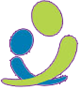 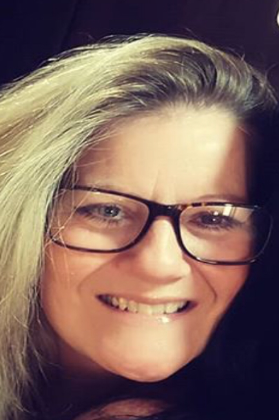 Meet the team at CEIASHelen StarkeyDiane GruberPenny Hughes
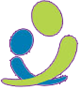 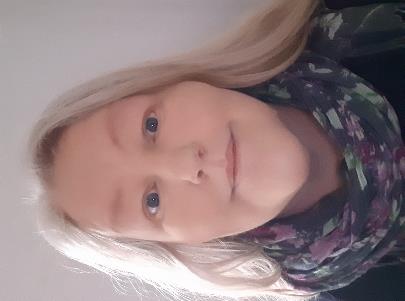 How to contact CEIAS
Call us on 0300 1235166
Email: ceias@cheshireeast.gov.uk
Visit our website: www.ceias.cheshireeast.gov.uk 
You can also join us on Facebook
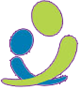 OFFICIAL